CMSC201 Computer Science I for MajorsLecture 02 – Algorithmic Thinking
Prof. Katherine Gibson
Based on slides by Shawn Lupoli and Max Morawski at UMBC
Last Class We Covered
Syllabus
Grading scheme, expectations, etc.
Academic Integrity Policy
Computer System Components
Binary numbers
Converting between binary and decimal
Algorithmic thinking
Making sandwiches for aliens
2
Any Questions from Last Time?
Today’s Objectives
To practice thinking algorithmically
To understand and be able to implement proper program development
To start learning about control structures
To be able to express an algorithm using a flow chart
4
What is an Algorithm?
Steps used to solve a problem

Problem must be 
Well defined
Fully understood by the programmer
Steps must be
Ordered
Unambiguous
Complete
5
Developing an Algorithm
Program Development
Understand the problem

Represent your solution (your algorithm)
Pseudocode
Flowchart

Implement  the algorithm in a program

Test and debug your program
7
Step 1: Understanding the Problem
Input
What information or data are you given?
Process
What must you do with the information/data?
This is your algorithm!
Output
What are your deliverables?
8
“Weekly Pay” Example
Create a program to calculate the weekly pay of an hourly employee
What is the input, process, and output?

Input: pay rate and number of hours
Process: multiply pay rate by number of hours
Output: weekly pay
9
Step 2: Represent the Algorithm
Can be done with flowchart or pseudocode


Flowchart
Symbols convey different types of actions
Pseudocode
A cross between code and plain English

One may be easier for you – use that one
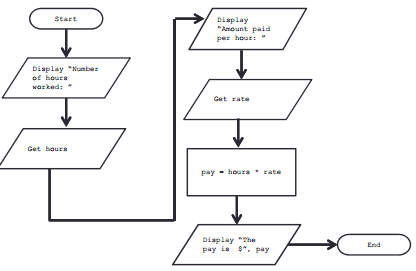 10
Step 2A: Pseudocode
Start with a plain English description, then…

Variables: hours, rate, pay
Display “Number of hours worked: ”
Get hours
Display “Amount paid per hour: ”
Get rate
pay = hours * rate
Display “The pay is $” , pay
11
Flowchart Symbols
Start
Start Symbol
Input/Output
End
End Symbol
Decision Symbol
Data Processing Symbol
Flow Control Arrows
12
Step 2B: Flowchart
Start
Get rate
Display “Number of hours worked: ”
pay = hours * rate
Get hours
Display “The pay is $ ” , pay
Display “Amount paid per hour: ”
End
13
Steps 3 and 4: Implementation and Testing/Debugging
We’ll cover implementation in detail next class

Testing and debugging your program involves identifying errors and fixing them
We’ll talk about this later today
14
Algorithms and Language
Notice that developing the algorithm didn’t involve any Python at all
Only pseudocode or a flowchart was needed
An algorithm can be coded in any language

All languages have 3 important control structures we can use in our algorithms
15
Control Structures
Control Structures
Structures that control how the program “flows” or operates, and in which order

Sequence
Decision Making
Looping
17
Sequence
One step after another, with no branches

Already wrote one for “Weekly Pay” problem

What are some real life examples?
Dialing a phone number
Purchasing and paying for groceries
18
Decision Making
Selecting one choice from many based on a specific reason or condition
If something is true, do A … if it’s not, do B

What are some real life examples?
Walking around campus (construction!)
Choosing where to eat for lunch
19
Decision Making: Pseudocode
Answer the question “Is a number positive?”
Start with a plain English description
Variable: num
Display “Enter the number: ”
Get num
If num > 0
    Display “It is positive”
Else
    Display “It is negative”
20
Decision Making: Flowchart
Start
Get num
Display “Enter the number: ”
FALSE
TRUE
num > 0
Display “It is positive”
Display “It is negative”
End
21
Looping
Doing something over and over again

Combined with decision making
Otherwise we loop forever (an “infinite loop”)

What are some real life examples?
Doing homework problem sets
Walking up steps
22
Looping: Pseudocode
Write an algorithm that counts from 1-20
Start with a plain English description
Variable: num
num = 1
While num <= 20
    Display num
    num = num + 1
(End loop)
23
Looping: Flowchart
Start
num = 1
There’s an error in this flowchart… do you see it?
num >= 20
num >= 20
TRUE
num = num + 1
Display num
FALSE
End
24
Looping: Flowchart
Start
num = 1
num <= 20
TRUE
num = num + 1
Display num
FALSE
End
25
Debugging
A Bit of History on “Bugs”
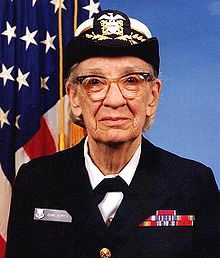 US Navy lab – September 9, 1947
Grace Hopper and colleagues were working on the Harvard Mark II
Or trying to… it wasn’t working right

They found a literal bug inside the machine
Taped the bug (a moth) into their log book
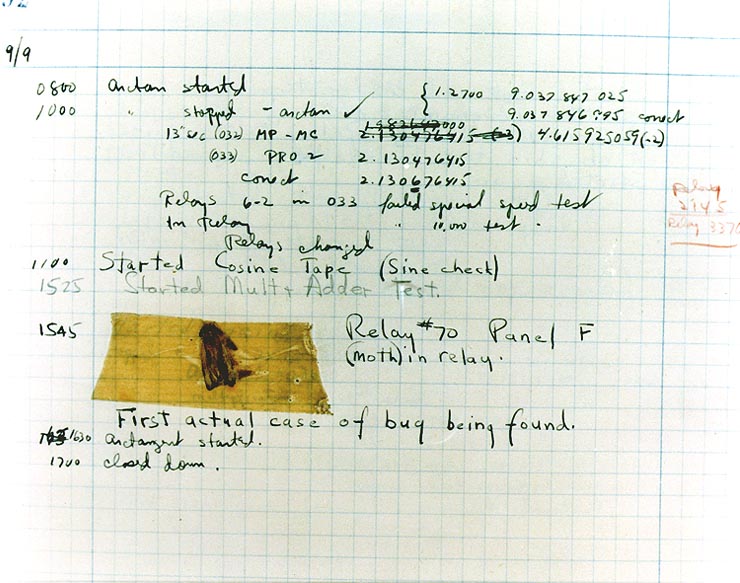 27
[Speaker Notes: Grace Hopper didn’t invent the term, but she did bring it to popularity, especially within the realm of computing.  She loved to recount this story.]
Errors (“Bugs”)
Two main classifications of errors

Syntax errors
Prevent Python from understanding what to do
Logical errors
Cause the program to run incorrectly, or to not do what you want
28
Syntax Errors
“Syntax” is the set of rules followed by a computer programming language
Similar to grammar and spelling in English

Examples of Python’s syntax rules:
Keywords must be spelled correctly
True and False, not Ture or Flase or Truu
Quotes and parentheses must be closed: 
(“Open and close”)
29
Syntax Error Examples
Find the syntax errors in each line of code below:

1		prnit("Hello")
2		print("What"s up? ")
3		print("Aloha!)
4		print("Good Monring")
30
Syntax Error Examples
Find the syntax errors in each line of code below:

1		prnit("Hello")
2		print("What"s up? ")
3		print("Aloha!)
4		print("Good Monring")
not actually a syntax error
31
Logical Errors
Logical errors don’t bother Python at all… they only bother you!

Examples of logical errors:
Using the wrong value for something
currentYear = 2013
Doing steps in the wrong order
“Put jelly on bread.  Open jelly jar.”
32
Exercise
Write an algorithm that asks a user for their name, then responds with “Hello NAME”

You can use a flowchart or pseudocode
Start
Input/Output
Decision
End
Flow Control
Data Processing
33
Exercise #2
Write an algorithm that asks a user for their grade, and tells them their letter grade. 

A: 100 - 90			C: <80 - 70			F: <60 - 0
B: <90 - 80			D: <70 - 60
Start
Input/Output
Decision
End
Flow Control
Data Processing
34
Announcements
Your Lab 1 is an online lab this week!
Due by this Thursday (Sept 3rd) at 8:59:59 PM

Homework 1 is out
Due by next Tuesday (Sept 8th) at 8:59:59 PM

Both of these assignments are on Blackboard
Weekly Agendas are also on Blackboard
35